What is a balanced diet?
Describe your diet.
energy 
fatty acids (omega 3)
2-5%
50%
energy
grow
15-18%
30%
vitamins and 
minerals
Complex carbohydrates
should make up 50%
  give energy
Fruit and vegetables
should make up 30%
 a lot of vitamins and minerals
Protein
help - grow
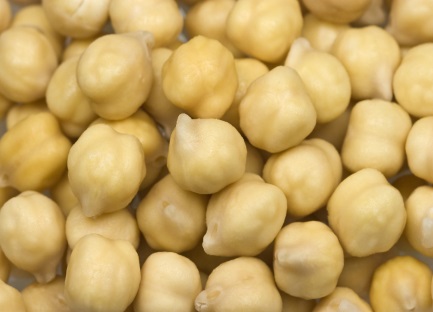 chicken peas
Fat and sugar
gives  energy
    provides fatty acids
                 BUT
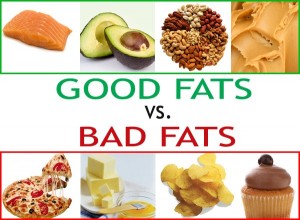 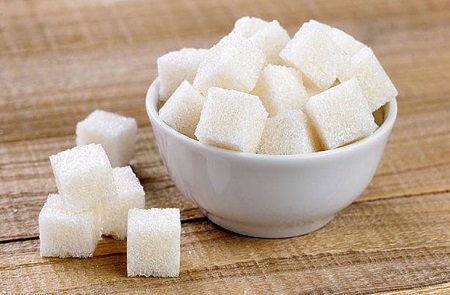 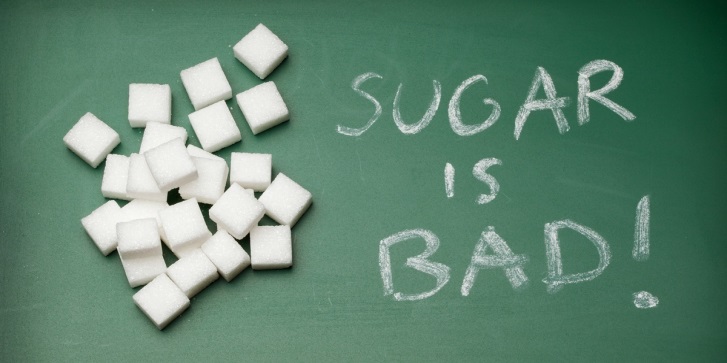